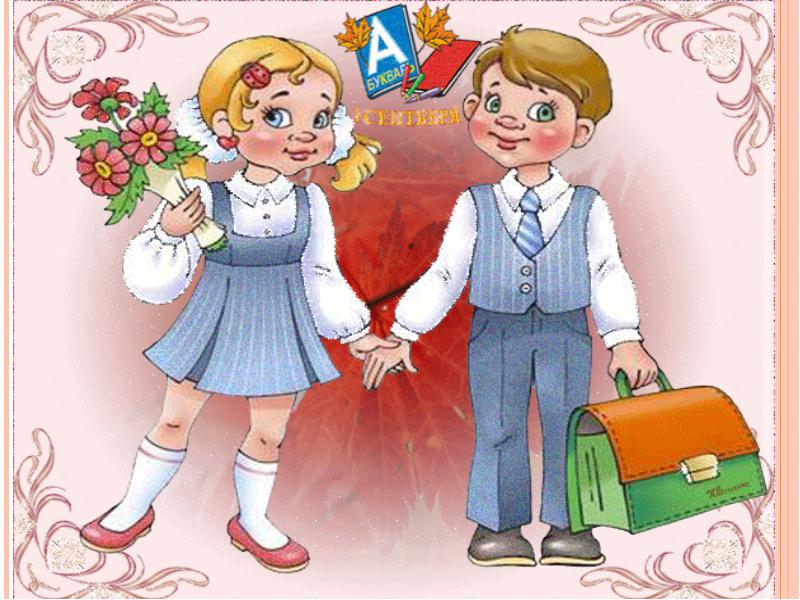 Чтобы спорилась работа,Начнем с «гимнастики ума» - 
устного счета.
И прекрасна    и  сильна  Математики страна                                   в  1 классе
Цель: формирование вычислительных                  
                                                                                                       
                                                          навыков
Задачи:

образовательные:     закреплять  навыки счета в пределах   10;

коррекционно-развивающие:  
коррекция и развитие  логического мышления  на основе упр. в анализе-синтезе;

воспитательные: воспитание уважительного отношения к предмету
В гости белочка пришла                           ожерелье принесла
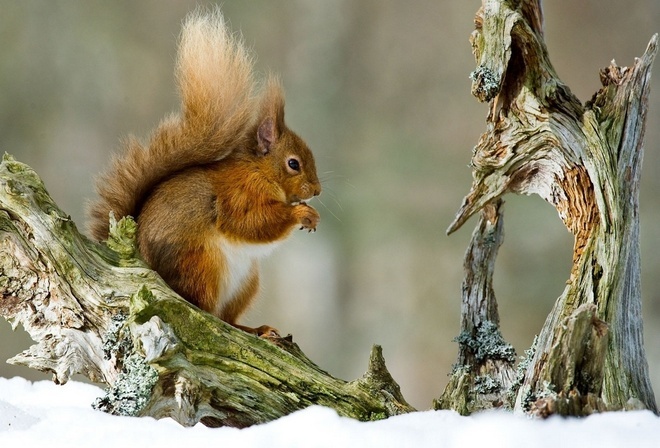 -1
+1
+1
+1
+3
2
-2
Задачи в стихах
Три пушистых кошечки
Улеглись в лукошечке.Тут одна к ним прибежалаСколько вместе кошек стало?


Только я в кусты зашла – подосиновик нашла,Две лисички, боровикИ зеленый маховик. Сколько я нашла грибов?У кого ответ готов?
Сколько грибочков в кладовой у белочки?
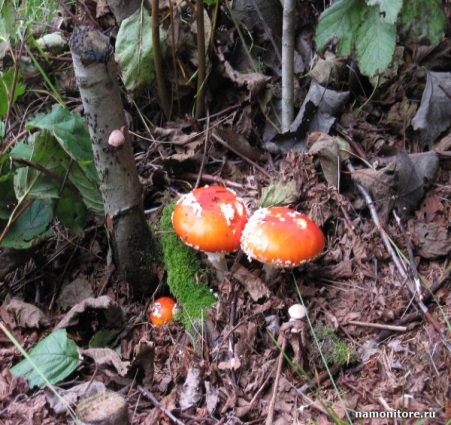 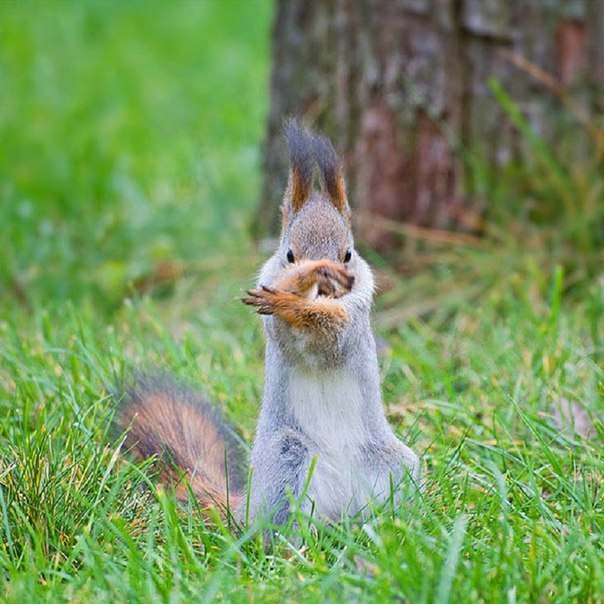 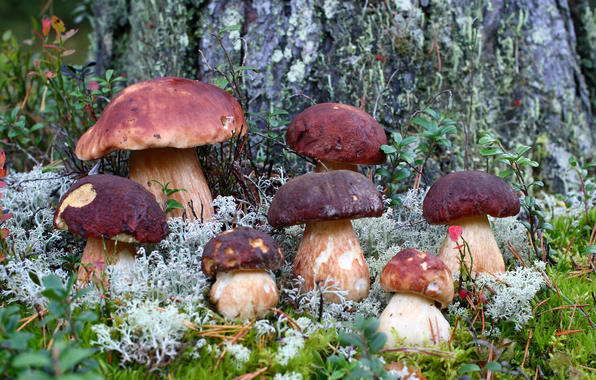 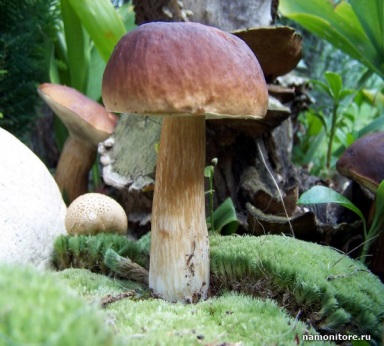 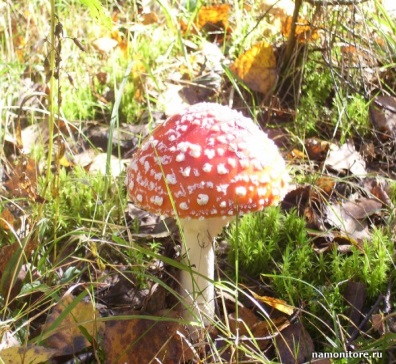 ФИЗКУЛЬТМИНУТКА
Хомка-хомка, хомячок,
Полосатенький бочок.
Хомка раненько встает,
Щечки моет,
Шейку трет.
Подметает хомка хатку
И выходит на зарядку.
Раз, два, три, четыре, пять!
Хомка хочет сильным стать!
СКОЛЬКО БУДЕТ?     Сосчитайте!
2
3
10 -
=
4
5
помогите   белочке                                        Собрать     ИГРУШКУ
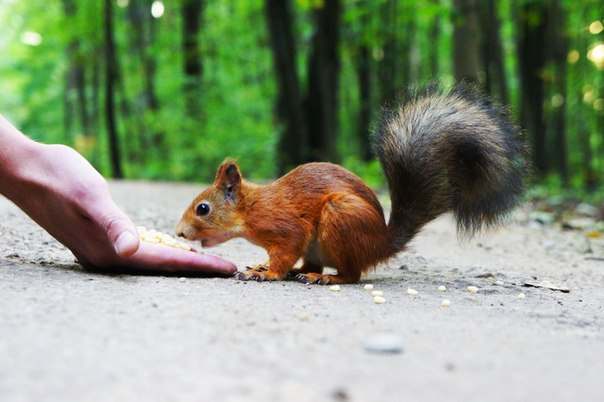 Из каких геометрических фигур сложен белочкин  автомобиль?
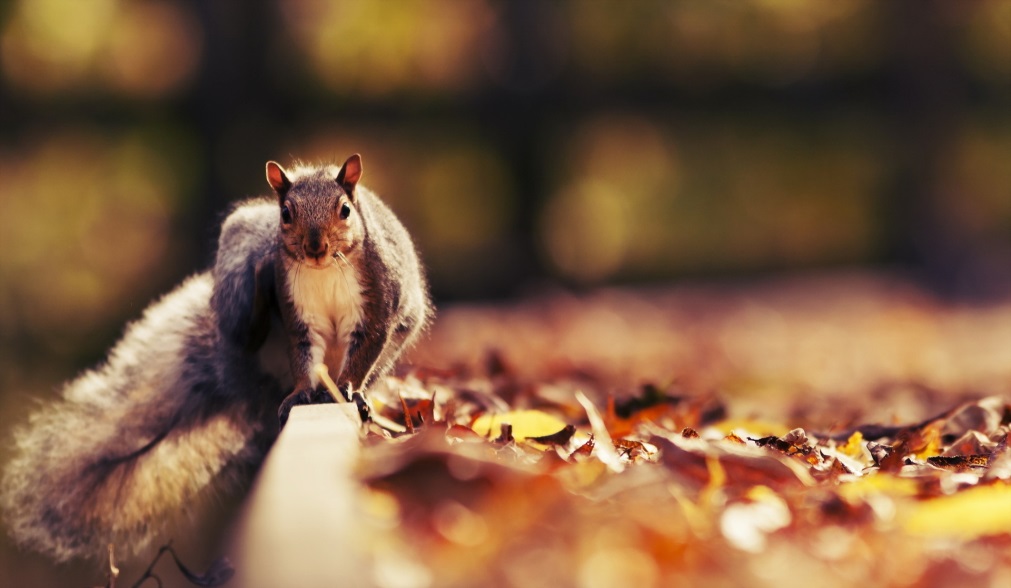 Задачи на смекалку
Портфель Коли можно спрятать в портфеле Васи. Какой портфель меньше?

Я разрезаю  этот листок, потом еще разрезаю. На сколько частей я его порезала?
На тренировку собрались четыре человека, два человека не пришли. Сколько человек должны были прийти на тренировку?
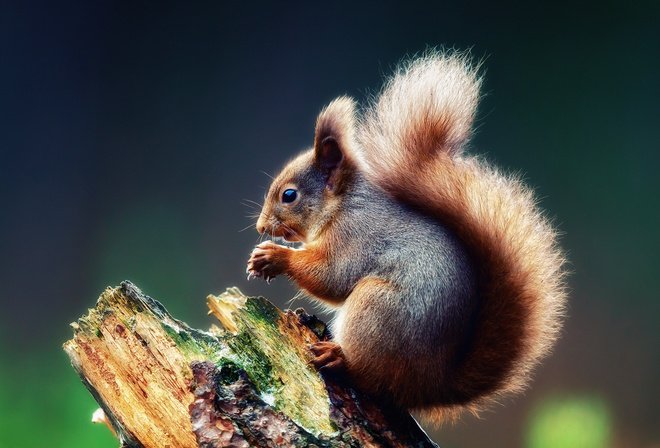 спасибо за интересный урок,                                                                  белочка!